8. táblás gyakorlat
OEP
Tartalom
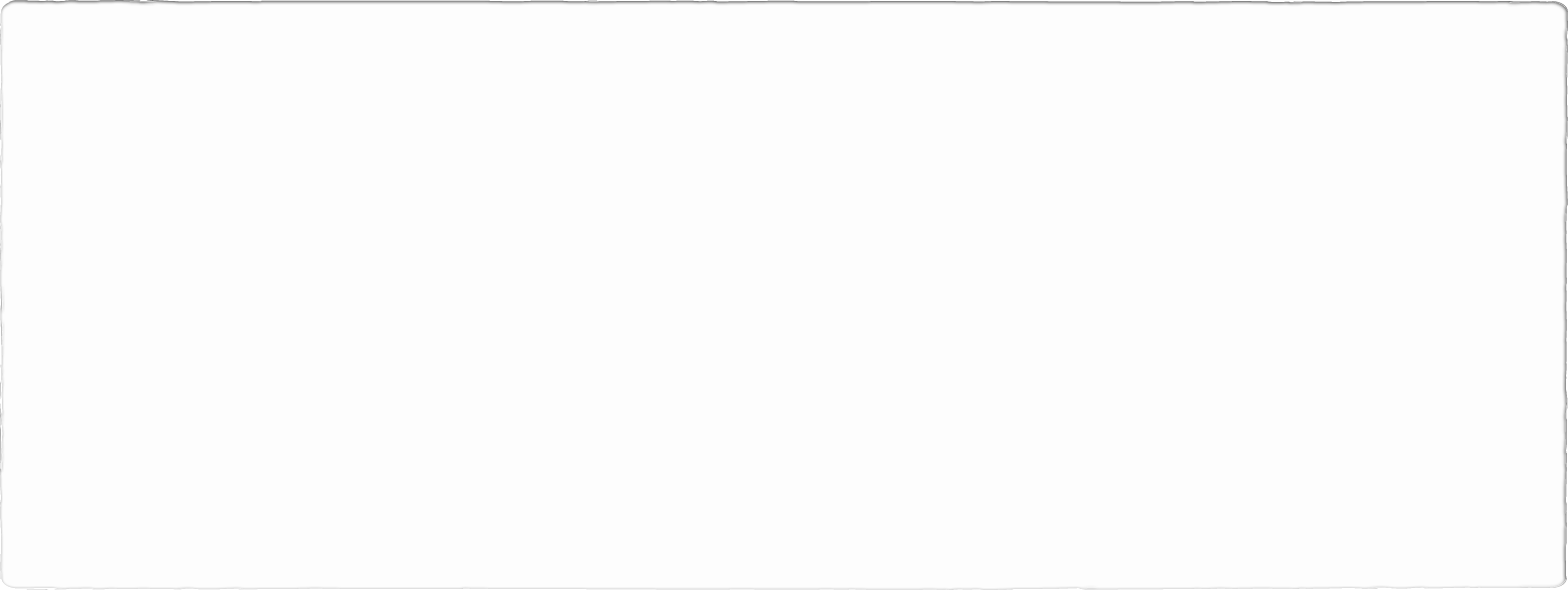 2
1. feladatfelsorolók egymásra építése
Egy szekvenciális inputfájl vadászok eredményeit (vadász neve, vadászat dátuma, zsákmány fajtája, zsákmány súlya) tárolja a vadászok neve, azon belül a vadászat dátuma szerint rendezetten. 
Igaz-e, hogy minden vadász valamelyik vadászatán lőtt medvét?
Hány olyan vadász van, aki minden vadászatán lőtt nyulat és a zsákmányainak összsúlya meghaladja a 250 kilogrammot?
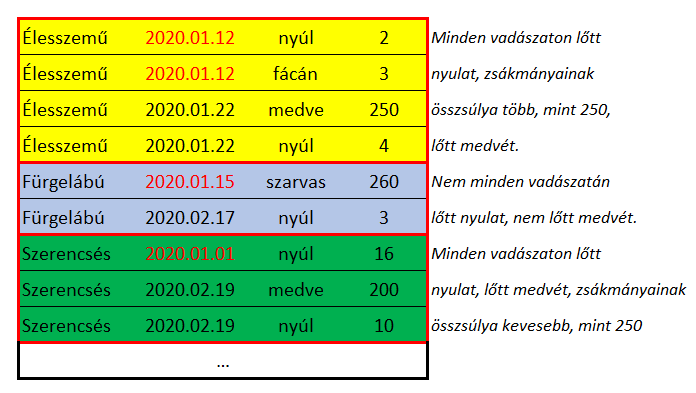 3
Specifikáció készítés
Próbáljuk meg specifikálni:




Mi a probléma? Ezen az állapottéren nem tudjuk programozási tételre visszavezetni a feladatot.Számlálás kellene, de nem a rekordok szintjén!
Egyedi felsorolóra van szükség!
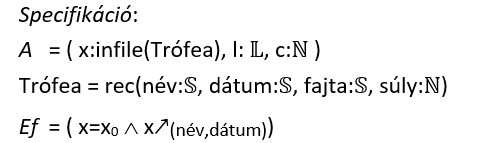 UF ???
Ötlet: soroljuk fel, hogy az egyes vadászok lőttek-e medvét, lőttek-e minden vadászatukon nyulat, és mennyi a zsákmányaiknak az összsúlya.
4
Megoldás: egy olyan felsoroló készítése, amelyik minden vadászra megadja, hogy lőtt-e valamelyik vadászatán medvét, hogy minden vadászaton lőtt-e nyulat, valamint azt is megadja, hogy mennyi a zsákmányok összsúlya: Vadász = <medve: L, nyúl: L, összsúly: N>
Próbáljunk készíteni egy ilyen felsorolót  egyedi felsorolós a feladatunk.
Fussunk neki újra a specifikációnak, képzeljük el, hogy van egy megfelelő felsorolónk.
5
Feladat megoldása az egyedi felsorolón
Új specifikáció:




A kapott algoritmus:
Visszavezetés:
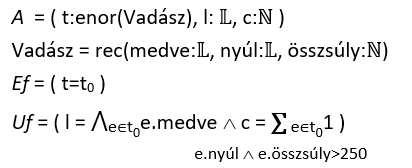 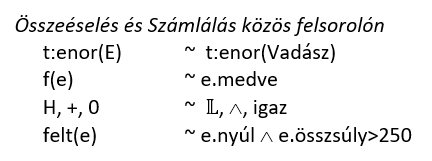 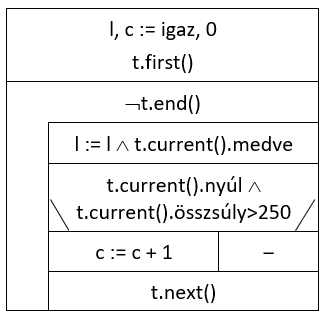 6
A Vadász felsoroló terve
Egy új probléma merül fel, mert még mindig nem támaszkodhatunk a fájl nevezetes felsorolójára:

Kell egy újabb felsoroló, amely a vadász egy vadászathoz tartozó trófeáit összesíti, eredményül megadja, hogy az aktuális vadászaton lőtt-e medvét és nyulat, valamint a vadászat trófeáinak összsúlyát!
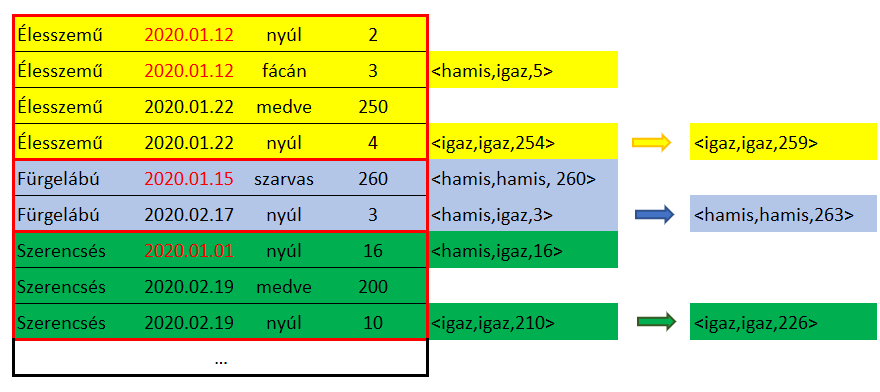 7
A Vadász felsoroló tervének folytatása
Ötlet: A t:enor(Vadász) felsoroló megvalósításához tegyük fel, hogy rendelkezünk olyan y:enor(Összesítés) felsorolóval, 
amely a vadászoknak az egyes vadászatokon elért összesített eredményeit sorolja fel a vadász neve és a vadászat dátuma szerint növekedően rendezetten: 
lőtt-e egy adott vadászatán medvét, illetve nyulat, és mennyi volt ott a zsákmányai súlyának összege.
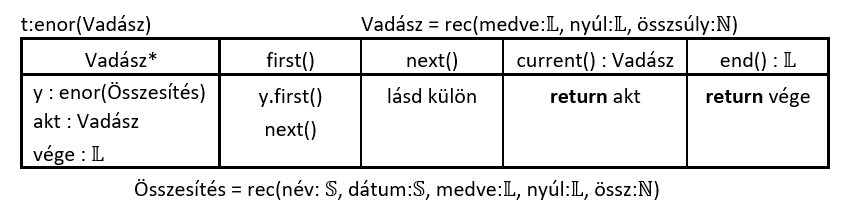 8
Vadász és Összesítés felsoroló egymásra épülése
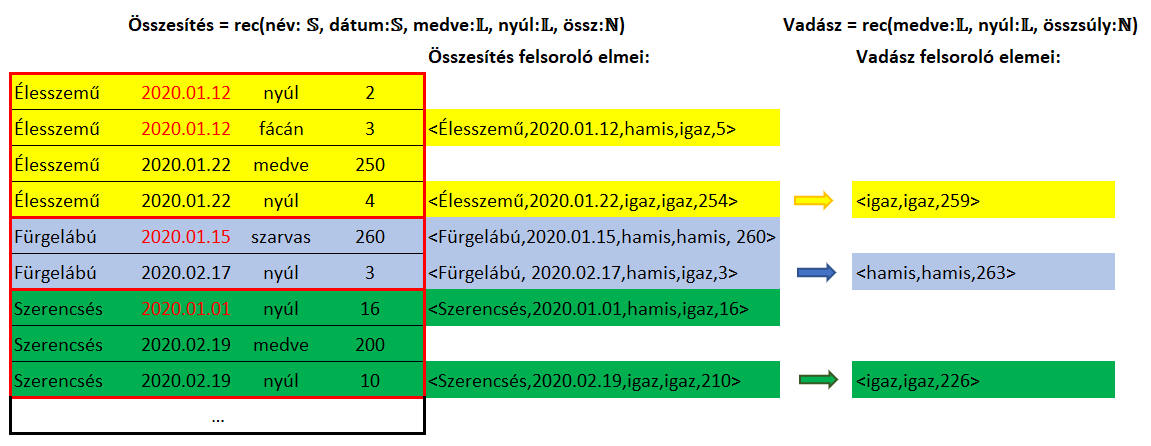 9
Vadász next() művelete

Specifikáció:
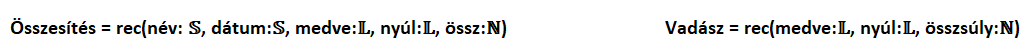 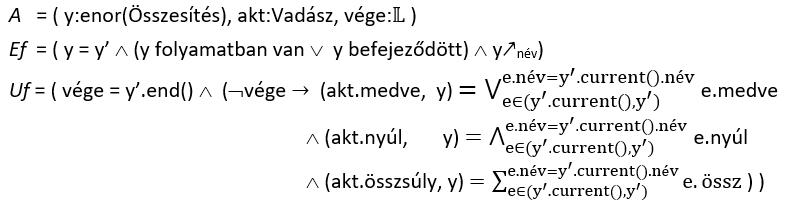 FONTOS megjegyzés:Párhuzamosan fut az összegképzés a trófeák súlyára, valamint „összevagyolással” állítjuk elő, hogy valamelyik vadászaton lőtt-e medvét, illetve „összeéseléssel” állítjuk elő, hogy minden vadászaton volt-e nyúl trófeája.
10
Vadász next() műveletének folytatása
Visszavezetés:
Algoritmus:
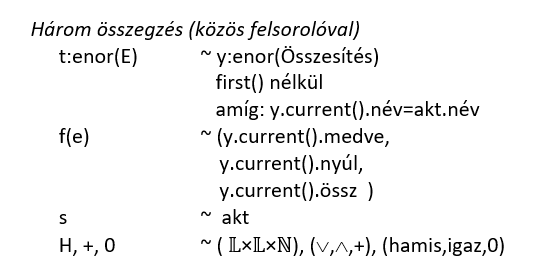 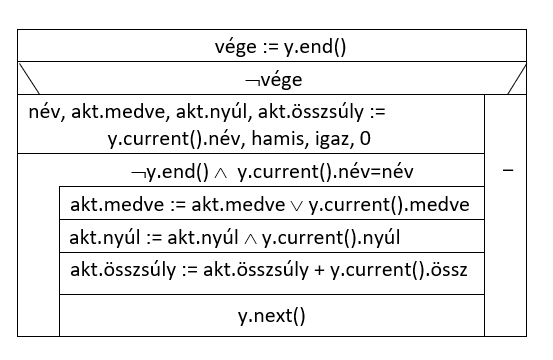 11
Az Összesítés felsoroló terve
Ez a felsoroló olvassa a fájlból a rekordokat. Feladata, hogy amíg a vadász neve és vadászat dátuma azonos, összesítést készítsen, volt-e a trófeák között medve és nyúl, és mennyi az összesített súlya az aktuális vadászat trófeáinak.
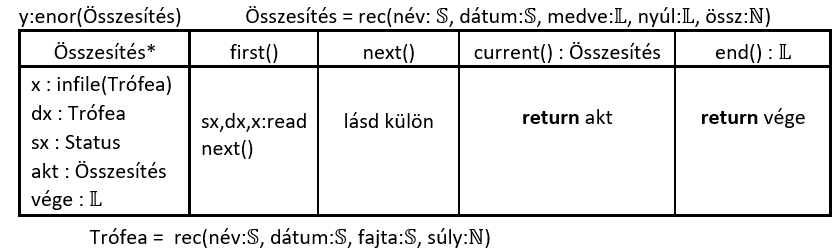 12
Összesítés next() művelete

Specifikáció:
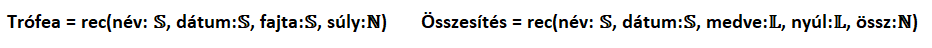 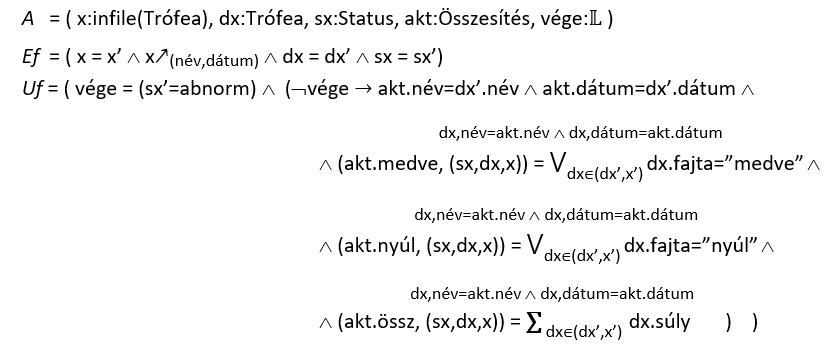 FONTOS megjegyzés:Párhuzamosan fut az összegképzés a trófeák súlyára, valamint „összevagyolással” állítjuk elő, hogy az aktuális vadászaton volt-e nyúl és medve trófeája.
13
Összesítés next() műveletének folytatása
Visszavezetés:
Algoritmus:
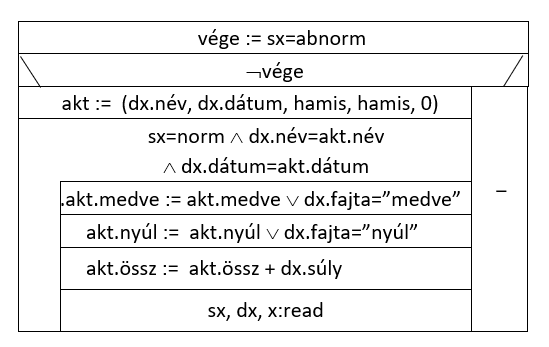 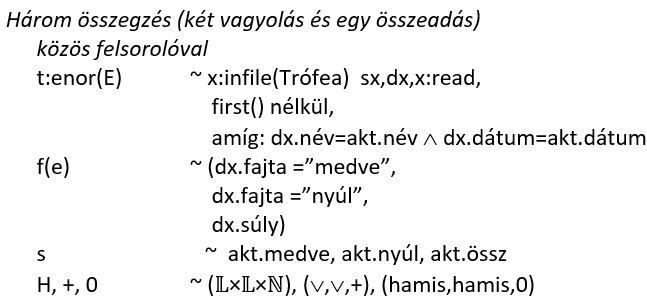 14
A feladat megoldásának algoritmusai és kapcsolatuk
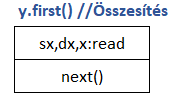 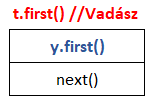 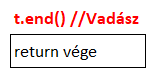 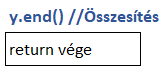 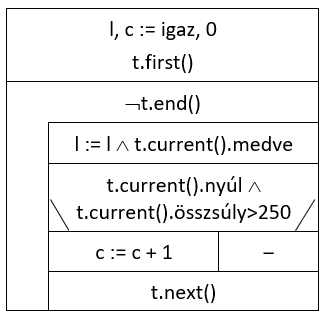 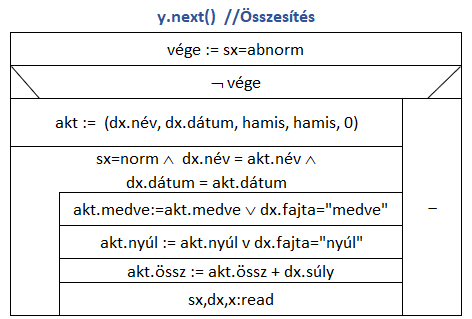 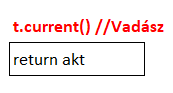 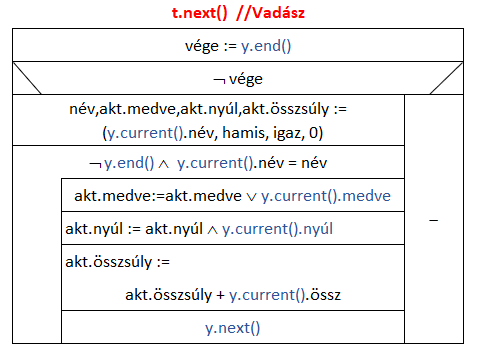 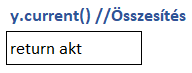 15
Mátrixok feldolgozása nevezetes felsorolóra támaszkodva
Feladat: Legyen A egy n  m-es valós mátrix, határozzuk meg a mátrix (egyik) legnagyobb elemét!
Mátrix nevezetes bejárásai:
Sorfolytonos
Oszlopfolytonos
Tekintsük például a sorfolytonos feldolgozást.
Írjuk le a felsorolót!
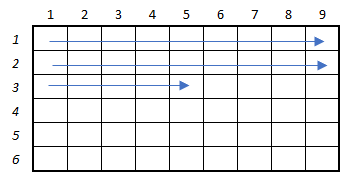 16
Mátrix sorfolytonos felsorolója
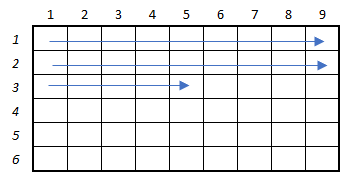 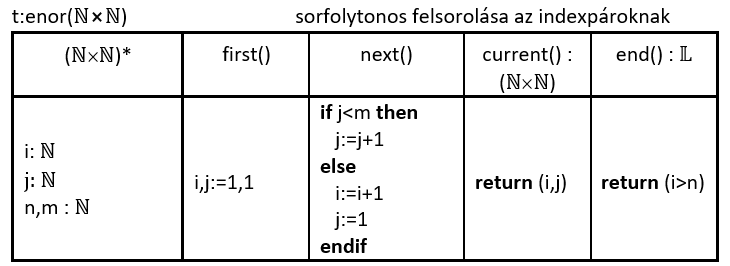 17
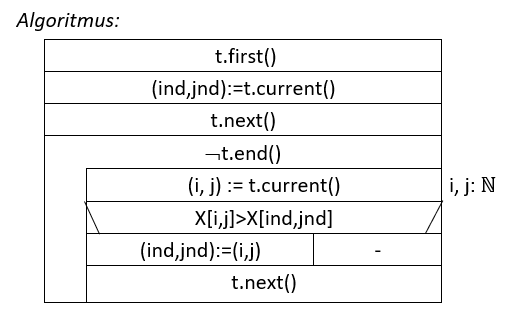 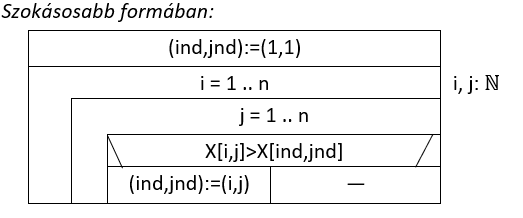 18
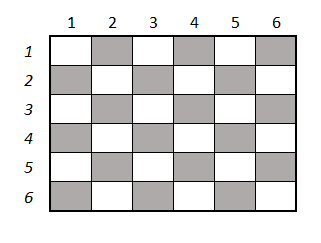 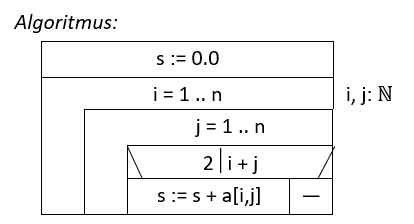 19
Mátrix feldolgozása egyedi felsorolóval
Készítsünk az előző feladathoz egy egyedi felsorolót, amely csak a szükséges indexeket sorolja fel!
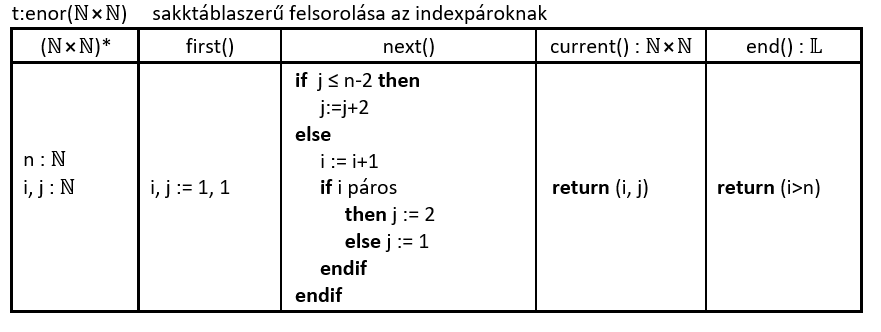 20
Megoldás az egyedi felsorolón:
Specifikáció:
A = ( a:ℝn×n,  t:enor(ℕ⨯ℕ), s:ℝ)Ef = ( a=a’  t=t’)Uf = (s = ∑(i,j)∊t’  a’[i,j] )
Visszavezetés: Összegzés
t:enor(E)	~ indexpárok sakktáblás felsorolójaf(e)	~  a[i,j]H, +, 0	~  ℝ, +, 0.0
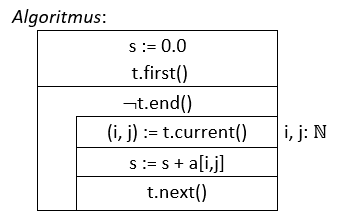 21
2. Beadandó és 1. gépes ZH
CSAK az ennek megfelelő (két egyedi felsorolóval készített) megoldásokat tudjuk elfogadni!
Megoldás terve:
Gepes_minta_zh_terv.docx
Implementálás:
Gépes gyakorlat
22